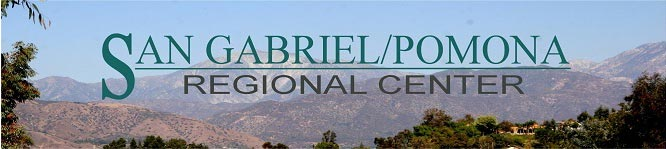 Self Determination for Service Providers
October 8, 2019
Liz Harrell, Training and Special Projects Coordinator
Department of Developmental Services/SDRC
WELCOME
Let’s Learn Together
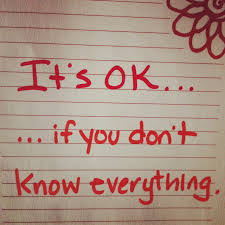 2
About Today…Here’s what you should walk away with
Overview of Self Determination Program (SDP) in California
What is Self Determination?
Rules, Roles, and Everything Else
Planning  and Services in Self Determination
How do Vendored Service Providers fit in with Self Determination?
Next Steps at FDLRC
Where to Get More Info
3
Vendored Service Providers and SDP
Self Determination is here…what does that mean if I am a vendored service provider?
How will services be delivered?
Will I still be able to provide services?
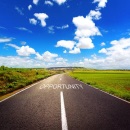 4
Activity: Let’s Think!
Why did you go into this work???
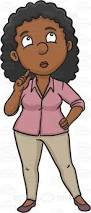 5
What is Self Determination?????
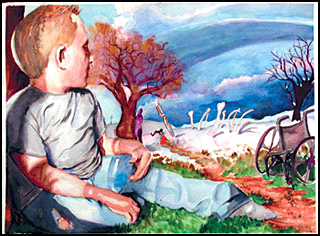 6
Learning Objectives
7/2017
Understand the relationship between the history and principles of self-determination and the implementation of the Self-Determination Program in California
Understand the importance of grassroots efforts by consumers, families, and advocacy groups in passage of the law
Know the 5 principles of Self-Determination
7
[Speaker Notes: NOTES:
It is important to understand the “academic” aspects of self-determination. This module will provide an overview of what self-determination is from the perspective of history, philosophy and principles.]
Self Determination
Self-Determination is a program where an individual (or his or her parents or legal representative) is given a specific budget from which they can purchase the services and supports that they need to make their person-centered plan work for them.
8
[Speaker Notes: NOTES:
As a PROGRAM, self-determination involves setting aside money (a budget) for a person so that she or he can arrange for, and pay for the services, she or he needs.]
History and Principles of Self-Determination
History and Background
The Lanterman Act lays the ground work for self-determination
1998 Self-Determination Pilots
Significant grassroots effort by consumers, families and advocacy groups to pass a law to expand Self-Determination to include additional participants
Senate Bill 468 (Chapter 683, Statutes of 2013), established the Self-Determination Program in law, including five principles to guide the program
10
[Speaker Notes: NOTES:
The Lanterman Act entitles individuals with developmental disabilities to the services and supports they need to live a more independent life.
In 1998, California  began piloting Self-Determination through the regional center system. The 1998 Pilot Project was implemented in 5 regional centers, started with approximately 200 consumers and is ongoing today. 
The passage of SB 468 (Chapter 683, Statutes of 2013) occurred following significant efforts by consumers, families, advocacy groups and legislators to expand the Self-Determination pilot statewide and to a greater number of participants. The law, which started as just an idea amongst families and advocates to expand consumer choice, was unanimously supported by the Legislature. 
SB 468 provided that Self-Determination would be available in every regional center catchment area to provide participants and their families, within an individual budget, increased flexibility and choice, and greater control over decisions, resources, and needed and desired services and supports to implement their IPP, in accordance with program requirements.]
Principles of Self-Determination
FREEDOM
Plan your own life and make your own decisions 

AUTHORITY
Decide how your budget is spent for your services and supports 

SUPPORT
Choose your own paid and unpaid services and supports 

Responsibility
Take responsibility for the decisions you make 

Confirmation
Make decisions in your life by designing the service(s) that you rely on
11
[Speaker Notes: The program has five principles that are part of the law:

Freedom (to plan a good life) – to have the same rights as everyone, to choose family and friends that can help, where you want to live, how you want your time to be spent, and who supports you 

Authority (over your personal resources) – You have a budget, and you get to decide exactly what to spend that money on in order to reach your goals.

Support (for building a life in the community) – to choose what you need to meet your personal goals and hire people that will help you live the life you want in your community

Responsibility (and pride in making your own decisions) – to be accountable for your budget and the way money is spent

Confirmation (of the important role you play) – In the Self-Determination program, you play a critical role as the person who makes decisions.  You and your family get to choose the services and supports that will help you accomplish the goals in your IPP.]
Where are we at?
12
Status
Federal Funding (Medicaid Waiver)approved as of 6/7/2018
First 3 years: “Soft Roll Out”
DDS randomly choose participants
After that open to everyone eligible for Regional Center (Lanterman) Services
2500 names drawn by DDS on 10/1/2018
Orientation happening now
13
[Speaker Notes: Reference update sheet]
Number of Participants Per Regional Center
14
*Number listed includes those currently in the Self-Determination Pilot Program
[Speaker Notes: This is the number of participants allocated to each regional center.]
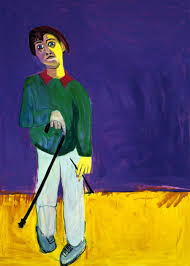 Rules, Roles, and Everything Else
15
Artist: Lucy Jones
Learning Objectives
Examine the roles and responsibilities of various entities as defined by law and by the Self-Determination Program Waiver application
16
[Speaker Notes: NOTES:
Statutory responsibility for implementing the Self-Determination Program is contained in Welfare & Institutions Code section 4685.8.
This module provides an overview of responsibilities for these various entities.

HANDOUT:
Self-Determination Program (SDP) Responsibilities Chart (WIC 4685.8)]
Program Participants
Must agree to all of the following:
Participate in an orientation on SDP
Utilize generic services and supports first
Only purchase services and supports necessary to implement his or her Individual Program Plan
Manage his or her individual budget
Utilize the services of a financial management services provider
17
[Speaker Notes: NOTES:
This information is also covered in other modules.

STATUTE
WIC 4685.8 (c)(5) – “Participant" means an individual, and when appropriate, his or her parents, legal guardian or conservator, or authorized representative, who has been deemed eligible for, and has voluntarily agreed to participate in, the Self-Determination Program.
WIC 4685.8 (d)(3) – The participant agrees to all of the following terms and conditions:
The participant shall receive an orientation to the Self-Determination Program prior to enrollment…
The participant shall utilize the services and supports available within the Self-Determination Program only when generic services and supports are not available.
The participant shall only purchase services and supports necessary to implement his or her IPP and shall comply with any and all other terms and conditions for participation in the SDP described in this section.
The participant shall manage SDP services and supports within his or her individual budget.
The participant shall utilize the services of a financial management services provider of his or her own choosing and who is vendored by a regional center.
The participant may utilize the services of an independent facilitator of his or her own choosing for the purpose of providing services and functions… If the participant elects not to use an independent facilitator, he or she may use his or her regional center service coordinator to provide services and functions…
WIC 4685.8 (l)
The participant shall implement his or her IPP, including choosing and purchasing the services and supports allowable under this section necessary to implement the plan…]
Regional Centers
Implement the Self-Determination Program
Establish local volunteer advisory committees
Establish agreements with local consumer or family-run organizations to conduct outreach and training
Conduct orientations
Vendorize financial management services providers
18
[Speaker Notes: NOTES:
The Self-Determination Program will be offered statewide with slots available for up to 2500 participants in the first 3 years; there is the option to expand for developmental center consumers. Each regional center is responsible for implementation. Implementation activities will include, but are not limited to, setting up the individual budget, and working with an Independent Facilitator if the participant chooses to have one.
All regional centers have established and convened a local volunteer advisory committee in partnership with the State Council on Developmental Disabilities regional office.
Regional centers, in partnership with the SCDD regional offices and local volunteer advisory committees will need to conduct orientations for those individuals selected to participate.

STATUTE
WIC 4685.8.  (a) …Following the phase-in period, the program shall be available on a voluntary basis to all regional center consumers, including residents in developmental centers who are moving to the community, who are
eligible for the Self-Determination Program. The program shall be available to individuals who reflect the disability, ethnic, and geographic diversity of the state. The Department of Finance may approve, upon a request from the department and no sooner than 30 days following notification to the Joint Legislative Budget Committee, an increase to the number of consumers served by the Self-Determination Program before the end of the three-year phase-in period.
WIC 4685.8 (t) –Each regional center shall be responsible for implementing the Self-Determination Program as a term of its contract under Section 4629. As part of implementing the program, the regional center shall do both of the following:
(1) Contract with local consumer or family-run organizations and consult with the local volunteer advisory committee established pursuant to paragraph (1) of subdivision (x) to conduct outreach through local meetings or forums to consumers and their families to provide information about the Self-Determination Program and to help ensure that the program is available to a diverse group of participants, with special outreach to underserved communities.
(2) Collaborate with the local consumer or family-run organizations identified in paragraph (1) to jointly conduct training about the Self-Determination Program. The regional center shall consult with the local volunteer advisory committee established pursuant to paragraph (1) of subdivision (x) in planning for the training, and the local volunteer advisory committee may designate members to represent the advisory committee at the training.

WIC 4685.8 (x) -To ensure the effective implementation of the Self-Determination Program and facilitate the sharing of best practices and training materials commencing with the implementation of the Self-Determination Program, local and statewide advisory committees shall be established as follows:
(1) Each regional center shall establish a local volunteer advisory committee to provide oversight of the Self-Determination Program. The regional center and the State Council on Developmental Disabilities shall each appoint one-half of the membership of the committee. The committee shall consist of the regional center clients’ rights advocate, consumers, family members, and other advocates, and community leaders. A majority of the committee shall be consumers and their family members. The committee shall reflect the multicultural diversity and geographic profile of the catchment area. The committee shall review the development and ongoing progress of the Self-Determination Program, including whether the program advances the principles of self-determination and is operating consistent with the requirements of this section, and may make ongoing recommendations for improvement to the regional center and the department.]
Regional Centers
When requested, provide participants the support necessary to transition into and out of the  Self-Determination Program
19
[Speaker Notes: NOTES:
The Self-Determination Program is voluntary and participants may decide to return to traditional service delivery. If so, regional centers must provide the support necessary to do so, including development of a new Individual Program Plan to reflect the change. More information about this is covered in the Participant Eligibility training.
The change must be made seamlessly with no gap in services and supports during the transition period.

STATUTE
WIC 4685.8 (h) – If at any time during participation in the Self-Determination Program a regional center determines that a participant is no longer eligible to continue in, or a participant voluntarily chooses to exit, the Self-Determination Program, the regional center shall provide for the participant's transition from the Self-Determination Program to other services and supports. This transition shall include the development of a new IPP that reflects the services and supports necessary to meet the individual's needs. The regional center shall ensure that there is no gap in services and supports during the transition period.]
Individual Program Planning Team
Use the person-centered planning process in the development of participants’ Individual Program Plans
Determine the individual budget taking into consideration changes in circumstances or unmet needs
Attach the spending plan to the Individual Program Plan
20
[Speaker Notes: NOTES:
There will be a separate module on the Individual Budget.

STATUTE
WIC 4685.8 (k) – The IPP team shall utilize the person-centered planning process to develop the IPP for a participant. The IPP shall detail the goals and objectives of the participant that are to be met through the purchase of participant-selected services and supports. The IPP team shall determine the individual budget to ensure the budget assists the participant to achieve the outcomes set forth in his or her IPP and ensures his or her health and safety. The completed individual budget shall be attached to the IPP.
WIC 4685.8 (p) – The IPP team shall annually ascertain from the participant whether there are any circumstances or needs that require a change to the annual individual budget.]
Service Coordinators
Many current responsibilities will remain the same
New:
Certify the individual budget
Working with an independent facilitator if chosen
21
[Speaker Notes: NOTES:
Service coordinators are also responsible for ensuring that the services and supports in the Individual Program Plan are consistent with the approved Self-Determination Program.  There is a separate module on Self-Determination Program Services and Supports and the role of the independent facilitator.
Service coordinators are required to participate during the development of an Individual Program Plan.  However, service coordinators should only participate in a Self-Determination Program participant’s pre-planning meetings if invited by the participant.  

STATUTE
WIC 4685.8 (d)(3)(F) 
… If the participant elects not to use an independent facilitator, he or she may use his or her regional center service coordinator to provide the services and functions described in paragraph (2) of subdivision (c).]
Regional Center Service Coordinator
Helps with services and supports through the regional center system

Helps with determining the individual budget

Develops the individual program plan or IPP

Can be the independent facilitator, if the consumer chooses
22
[Speaker Notes: Each person who receives services from a regional center has a Service Coordinator assigned to them. Some regional centers call them something different, like Client Program Coordinator (CPC), Counselor or Social Worker, but they essentially have the same job; to help you with your services and supports through the regional center system.
Service coordinators are responsible for ensuring that the services and supports you’ve identified through person-centered planning are in your individual program plan or IPP. Both generic services and paid services will be in your IPP.
Your service coordinator will help you determine your individual budget and will work with your independent facilitator, if you choose to work with one. The service coordinator can also be your independent facilitator and help you locate the services and supports you’ve identified that you need to work towards your goals.]
Independent Facilitator
A person selected by the participant who can assist in making informed decisions about services and supports
Must receive training in the principles of self-determination, the person-centered planning process, and the other responsibilities at her or his cost
Must ensure choices are documented in the Individual Program Plan
Any fees are paid from a Self-Determination Program participant’s budget
23
[Speaker Notes: NOTES:
An Independent Facilitator helps the participant make decisions about their budget and helps locate and coordinate services
Use of an Independent Facilitator is optional
There is a separate training module on Independent Facilitator

STATUTE
WIC 4685.8 (c)(2)
The independent facilitator may assist the participant in making informed decisions about the individual budget, and in locating, accessing, and coordinating services and supports consistent with the participant's IPP… The cost of the independent facilitator, if any, shall be paid by the participant out of his or her individual budget. An independent facilitator shall receive training in the principles of self-determination, the person-centered planning process, and the other responsibilities described in this paragraph at his or her own cost.
WIC 4685.8 (d)(3)(F) 
… If the participant elects not to use an independent facilitator, he or she may use his or her regional center service coordinator to provide the services and functions described in paragraph (2) of subdivision (c).]
Financial Management Services
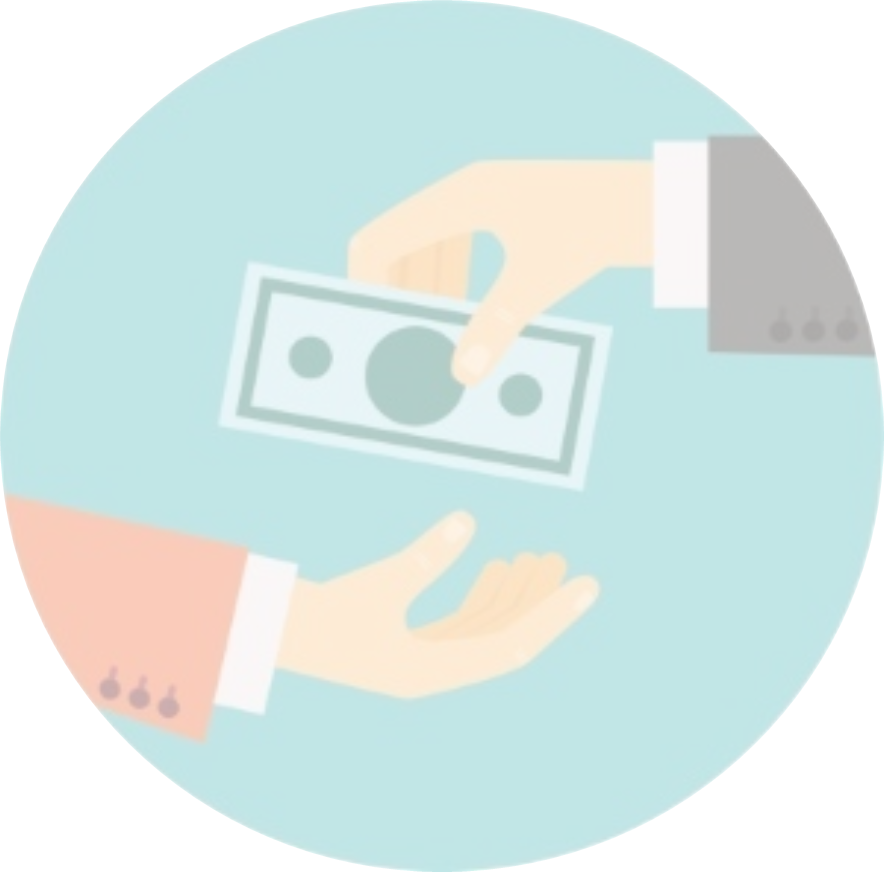 Only provider required to vendor with regional center
Chosen by participant
Assists participants to manage and direct distribution of funds
Ensures participants have financial resources to stay within their budgets
Provides monthly statements to the participant and service coordinator
24
[Speaker Notes: NOTES:
There is a separate training module on Financial Management Services.
Adheres to the same sections in the California Code of Regulations Title 17 as traditional Regional Center programs

STATUTE
WIC 4685.8(v) 
The financial management services provider is required to apply for vendorization for the Self-Determination Program.
WIC 4685.8(c)(1) 
The financial management services provider shall meet the requirements of Sections 58884, 58886, and 58887 of Title 17 of the California Code of Regulations and other specific qualifications established by the department;
assist the participant to manage and direct the distribution of funds contained in the individual budget; and,
ensure that the participant has the financial resources to implement his or her IPP throughout the year.
WIC 4685.8(u)
The financial management services provider shall provide the participant and the regional center service coordinator with a monthly individual budget statement.]
ROLES AND RESPONSIBILITES
SERVICE PROVIDERS
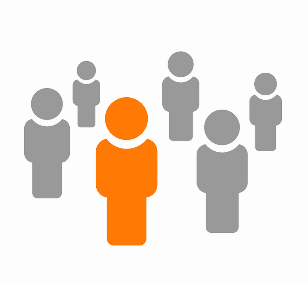 *Roles and Choosing Service Providers
?
Think about what roles you need your provider to fill…
What kind of provider do you want?
WHAT DO YOU NEED?

Someone who has a medical background? 

Some who knows your language?  

Someone who drives?

Someone who can support in personal care?
WHAT DO YOU WANT?

Someone who will not speak for you?

Your privacy respected?

Employees to not make personal phone calls or text while working for you?

Someone who understands your culture?
25
[Speaker Notes: Handout: Hiring Service Providers TEMPLATE (Sample questions to ask prospective providers)

You can get help from your family or your independent facilitator to find the right people to provide your services. 

Communicate to the prospective provider what is important in how they support you. 

You can get help with the negotiation from an independent facilitator.  

Reach out to other SDP participants and ask how much they are paying.

And, you can ask your regional center how much they pay for similar services in the traditional system.
Training Tip! This is a good spot to point out how the WANT and the NEED identified in this slide are kind of like important TO and important FOR – tying together the value of a person-centered approach and clarifying what supports you expect from your providers.]
ROLES AND RESPONSIBILITES
CHOOSING THE RIGHT PERSON FOR THE RIGHT ROLE
*Agreements with Your Providers
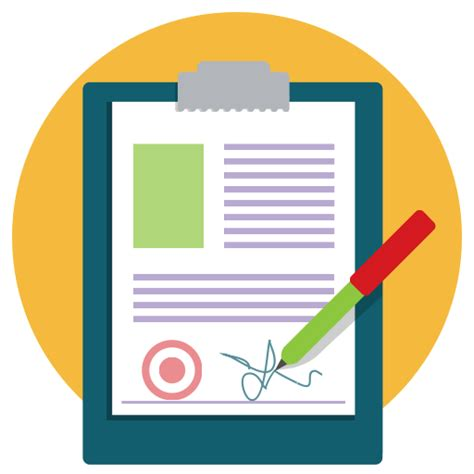 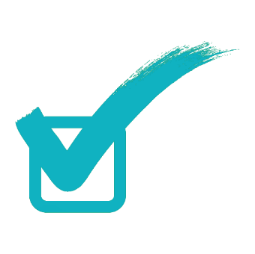 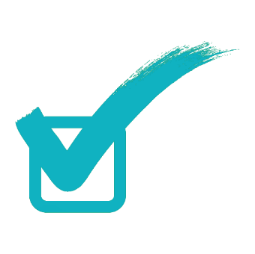 person who can help you implement your program
Expectations of the job
Start date/end date
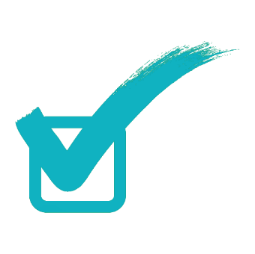 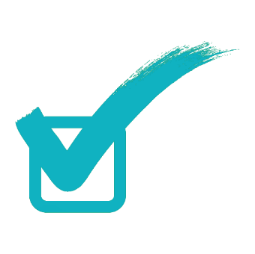 Hours and days of the job
Rate of pay
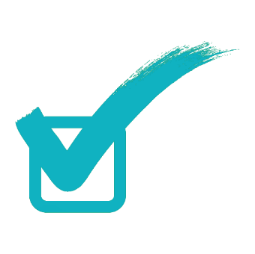 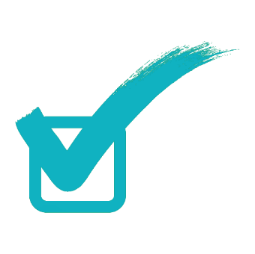 How you will keep track of when they work
Where the service will take place
26
[Speaker Notes: Handout: Service Provider Agreement TEMPLATE

You and your service providers need to agree about the services before services begin. Think about the questions above. 
There is a template you can use with your providers to show agreement on what you’ve decided. 
In your agreement, be clear about the details.
You can report to your planning team, your independent facilitator and/or your FMS about these agreements.
Again, you have support from your team so ask for help if you feel like you need it.]
Local Volunteer Advisory Committee
Review the development and ongoing progress of the Self-Determination Program
Offer recommendations for ongoing improvement
Collaborate with the regional center to conduct outreach and provide training about the Self-Determination Program
27
[Speaker Notes: NOTES:
Members of each of the 21 local volunteer advisory committees are appointed as follows: Half of the members are appointed by the regional center and half are appointed by the State Council on Developmental Disabilities regional office.
The clients rights advocate for the area also serves on each committee.

STATUTE
WIC 4685.8 (x)(1)
Each regional center shall establish a local volunteer advisory committee to provide oversight of the Self-Determination Program… The committee shall review the development and ongoing progress of the SDP, including whether the program advances the principles of self-determination and is operating consistent with the requirements of this section, and may make ongoing recommendations for improvement to the regional center and the department.

WIC 4685.8 (t)(1)(2)
(t) Each regional center shall be responsible for implementing the Self-Determination Program as a term of its contract under Section 4629. As part of implementing the program, the regional center shall do both of the following:
(1) Contract with local consumer or family-run organizations and consult with the local volunteer advisory committee established pursuant to paragraph (1) of subdivision (x) to conduct outreach through local meetings or forums to consumers and their families to provide information about the Self-Determination Program and to help ensure that the program is available to a diverse group of participants, with special outreach to underserved communities.
(2) Collaborate with the local consumer or family-run organizations identified in paragraph (1) to jointly conduct training about the Self-Determination Program. The regional center shall consult with the local volunteer advisory committee established pursuant to paragraph (1) of subdivision (x) in planning for the training, and the local volunteer advisory committee may designate members to represent the advisory committee at the training.]
Participant Eligibility, Rights, and Responsibilities
Learning Objectives
Eligibility requirements

Requirements for participation

Understand the rights of consumers and families as candidates for, and participants in, the Self-Determination Program
29
[Speaker Notes: NOTES:
This training is about participant eligibility, responsibilities, and rights but it is also important to note that individuals maintain all the current rights they have as a regional center consumer under the Lanterman Act.]
Eligibility
Participation in the Self-Determination Program is available to people who:
Are regional center consumers
Agree to the terms and conditions specified in statute
30
[Speaker Notes: NOTES
To participate in the Self-Determination Program, a person with a developmental disability must: 
Be a regional center consumer, and
Agree to the terms and conditions specified in statute
Consumers residing in a developmental center may be eligible for the Self-Determination Program if they are expected to transition to the community within 90 days.
Participants do not have to be in the Medi-Cal program. 

STATUTE
Welfare and Institutions Code (WIC) 4685.8 (a)
…Following the phase-in period, the program shall be available on a voluntary basis to all regional center consumers, including residents in developmental centers who are moving to the community, who are eligible for the Self-Determination Program. The program shall be available to individuals who reflect the disability, ethnic, and geographic diversity of the state. The Department of Finance may approve, upon a request from the department and no sooner than 30 days following notification to the Joint Legislative Budget Committee, an increase to the number of consumers served by the Self-Determination Program before the end of the three-year phase-in period.

WIC 4685.8 (d)(2)
Participation in the Self-Determination Program shall be available to any regional center consumer who meets the following eligibility requirements…The consumer does not live in a licensed long-term health care facility, as defined in paragraph (44) of subdivision (a) of Section 54302 of Title 17 of the California Code of Regulations. An individual, and when appropriate his or her parent, legal guardian or conservator, or authorized representative, who is not eligible to participate in the Self-Determination Program pursuant to this paragraph may request that the regional center provide person-centered planning services in order to make arrangements for transition to the Self-Determination Program, provided that he or she is reasonably expected to transition to the community within 90 days. In that case, the regional center shall initiate person-centered planning services within 60 days of that request. 

WIC 4685.8(e)
A participant who is not Medi-Cal eligible may participate in the Self-Determination Program and receive self-determination services and supports if all other program eligibility requirements are met and the services and supports are otherwise eligible for federal financial participation.]
Requirements for Participation
All candidates for the Self-Determination Program must agree to:
Receive an orientation to the Self-Determination Program prior to enrollment
Utilize the services and supports available within the Self-Determination Program only when generic services and supports are not available
31
[Speaker Notes: NOTES:
Generic services and supports are covered in a subsequent training module.

STATUTE
WIC 4685.8(d)(3)
The participant shall receive an orientation to the Self-Determination Program prior to enrollment, which includes:
the principles of self-determination
the role of the independent facilitator
the role of the financial management services provider
person-centered planning, and
development of a budget
The participant shall utilize the services and supports available within the Self-Determination Program only when generic services and supports are not available.]
Requirements for Participation
Only purchase services and supports necessary to implement his or her Individual Program Plan
Manage Self-Determination Program services and supports within his or her individual budget
Utilize the services of a financial management services provider of his or her own choosing and who is vendored by a regional center
32
[Speaker Notes: STATUTE
WIC 4685.8(d)(3)
(C) The participant shall only purchase services and supports necessary to implement his or her IPP and shall comply with any and all other terms and conditions for participation in the Self-Determination Program described in this section.
(D) The participant shall manage Self-Determination Program services and supports within his or her individual budget.
(E) The participant shall utilize the services of a financial management services provider of his or her own choosing and who is vendored by a regional center.]
Exiting from Participation
A participant may voluntarily choose to leave the Self-Determination Program at any time and return to traditional service delivery
He or she cannot return to the Self-Determination Program for at least 12 months
Regional centers must ensure that there is no gap in delivery of services and supports
33
[Speaker Notes: STATUTE
WIC 4685.8 (i)
An individual determined to be ineligible for or who voluntarily exits the Self-Determination Program shall be permitted to return to the Self-Determination Program upon meeting all applicable eligibility criteria and upon approval of the participant’ planning team, as described in subdivision (j) of Section 4512. An individual who has voluntarily exited the Self-Determination Program shall not return to the program for at least 12 months. During the first three years of the program, the individual’s right to return to the program is conditioned on his or her regional center not having reached the participant cap imposed by paragraph (1) of subdivision (b).]
What happens if the participant moves?
Participants may elect to continue to receive self-determination services and supports if he or she transfers to another regional center catchment area
The balance of the participant’s individual budget will be reallocated to the regional center to which he or she transfers
34
[Speaker Notes: NOTES
WIC 4685.8 (j)
An individual who participates in the Self-Determination Program may elect to continue to receive self-determination services and supports if he or she transfers to another regional center catchment area, provided that he or she remains eligible for the Self-Determination Program pursuant to subdivision (d). The balance of the participant’s individual budget shall be reallocated to the regional center to which he or she transfers.]
RIGHTS
IPP Process
Appeals
Fair Hearing
SAME
R
I
G
HT
S
*More information on the DDS website
35
[Speaker Notes: In the SDP, you will have the same rights as you do now. 
Which includes the right to:
the IPP process
fair hearing
appeals
Work with the members of your team to resolve problems keeping the 5 principles, the person-centered planning process and the rules you learned about today in mind. 

Since we are all learning together, if you need assistance, your regional center is here to support you.  Also, you or your regional center can email DDS at sdp@dds.ca.gov. 

You can find more information about your rights on the DDS website at www.dds.ca.gov.]
PLANNING
OVERVIEW
PLANNING
PERSON-CENTERED PLANNING AND SELF- DETERMINATION 

INDIVIDUAL PROGRAM PLAN (IPP) AND SELF-DETERMINATION 

REQUIREMENTS OF PLANNING FOR SERVICES
GENERIC RESOUCES
THE FINAL RULE
36
Activity
Discussion
Where do you want to be in five years?
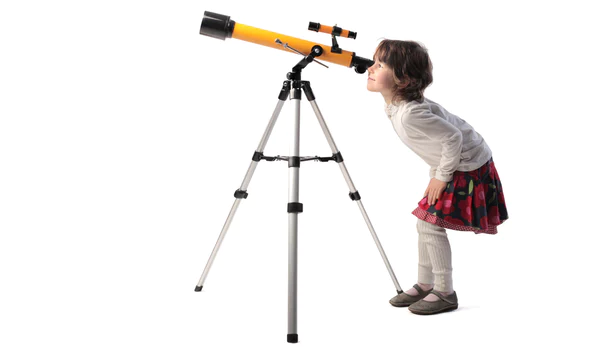 37
PLANNING
PERSON-CENTERED PLANNING AND SELF-DETERMINATION
1
Identify your hopes and dreams.
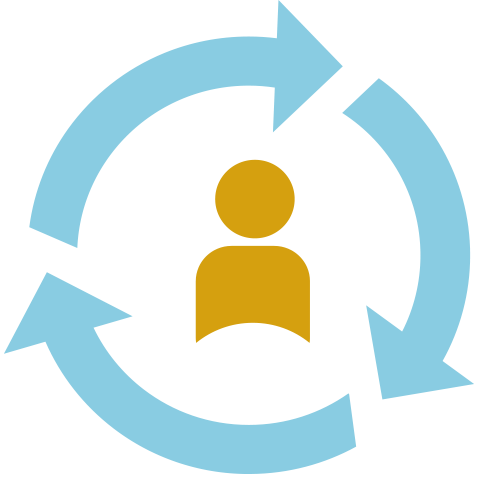 Identify what you like and what you’re good at.
2
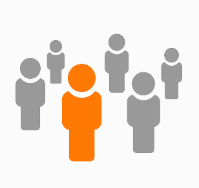 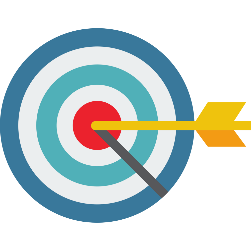 3
Identify and set meaningful goals for your life.
Keeping you at the center of planning, through the person-centered process YOU will:
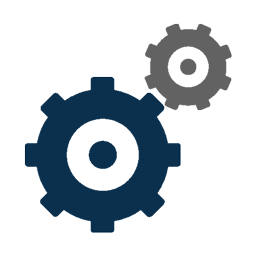 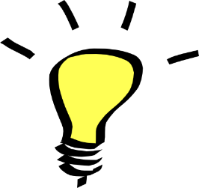 Choose who will provide services and supports to help you meet your goals.
4
38
[Speaker Notes: WHY IMPORTANT: Example of outcomes vs services-child and speech therapy

Person-centered planning focuses on:
Identify your hopes and dreams.
Identify what you like and what you’re good at.
Identify and set meaningful goals for your life.
Choose who will provide your services.
Your planning process may be different than someone else's and that’s okay.  
Remember that: 
Every person can express what they like and dislike in their own way.
By smiling, typing, using pictures…..every individual has a right to make choices and communicate those choices to their team.
Behavior is a form of communication.
Every person has a right to live a life of their choosing – in the community and with people they choose to be around.
SDP will provide you the freedom and support to plan for your goals, and how you decide to reach them.]
PLANNING
PERSON-CENTERED PLANNING AND SELF-DETERMINATION
Where to begin?

*Find Information 

Get Support
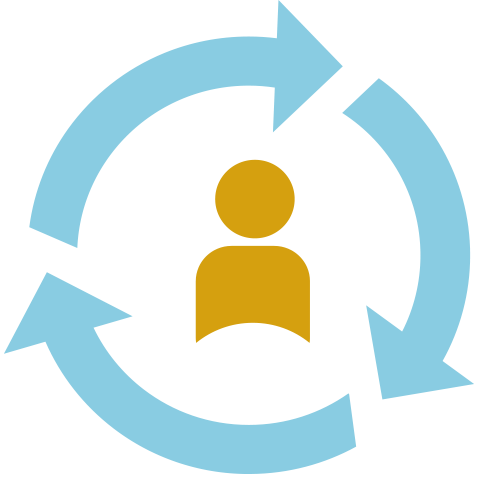 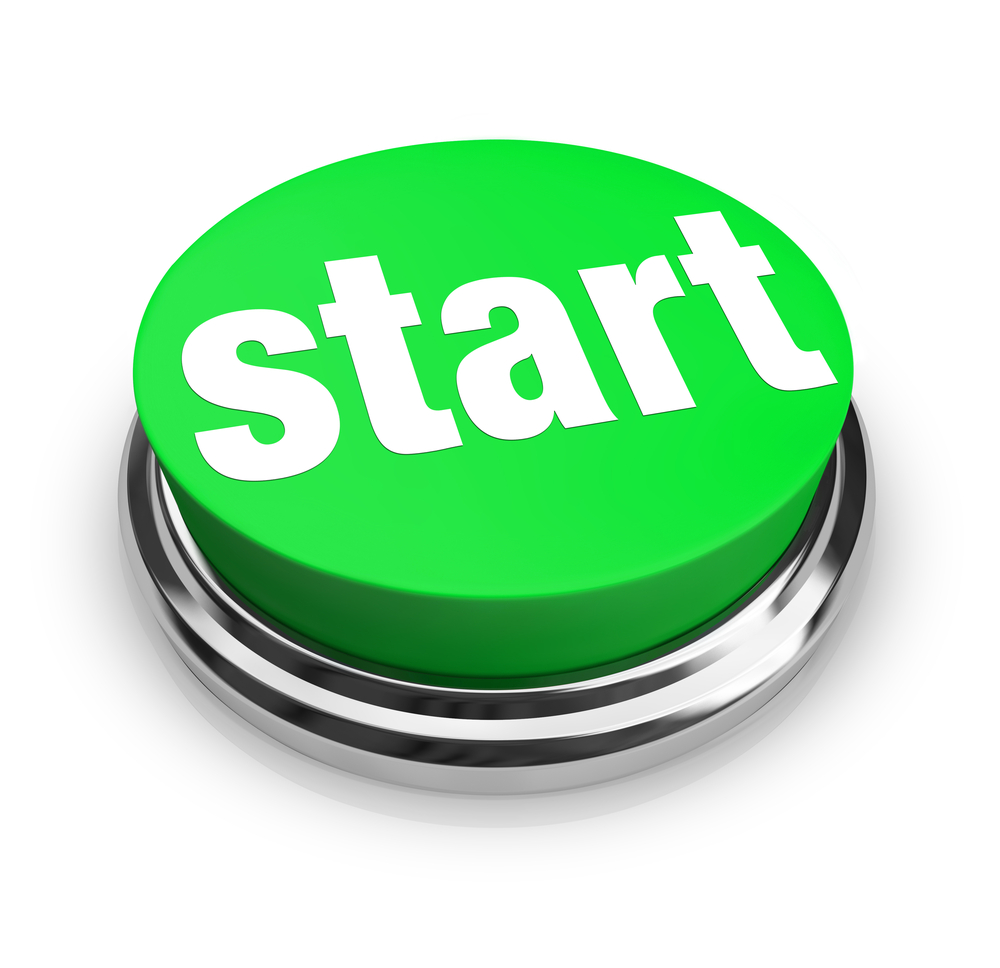 39
[Speaker Notes: Handout: Person-centered Planning Resources

Those are a lot of steps to think about to get started. Where should you begin?

Transitioning into the SDP will take time, information and support to figure all these things out. You may need resources to know how you’d like to do your planning. You may want a person-centered plan as a part of your planning process. 
A person-centered plan is the written result of a more in-depth, thorough and extensive planning process that can help inform your IPP with the regional center or plans with your other service providers. 
In your packet is a list of publications, on-line resources and videos about person-centered planning and person-centered plans that you can use to learn more. There are many others available on-line and in bookstores too. 

People who have been selected for the SDP may request assistance from their regional centers in person-centered planning as they transition from traditional services into the SDP.  These person-centered planning services are in addition to those provided by the regional center and are available to assist with the comprehensive planning in the SDP. What you gain from this assistance can be used to inform the development of your IPP.  Regional centers can purchase initial person-centered planning services from: 
vendored providers of person-centered planning services; or 
non-vendored providers who demonstrate they have received training or certification in the person-centered planning/facilitation process. Payment to non-vendored providers are to be made as a “Purchase Reimbursement” (service code 024.) 

Well developed person-centered planning that incorporates what is important to you and what is important for you can be critical to successful participation in the SDP.]
PLANNING
INDIVIDUAL PROGRAM PLAN (IPP) AND SELF-DETERMINATION
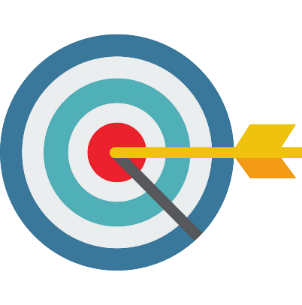 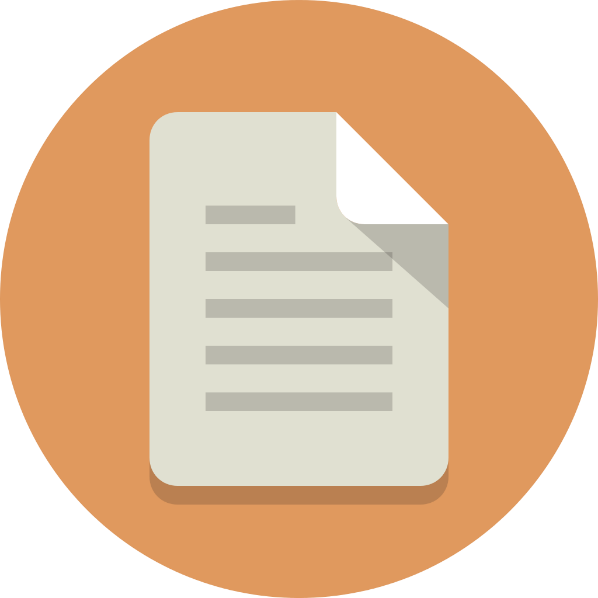 Identifies 
goals
Includes
 spending plan
IPP
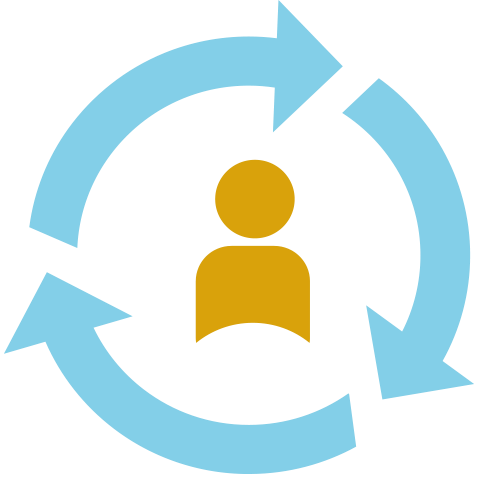 Is person-centered
Identifies
 supports
Identifies
 services
40
[Speaker Notes: All of that person-centered planning will be used to inform you IPP. 
Just like your IPP now, your IPP in the SDP is a plan of services that is informed by you and the people you’ve asked to help you. 
The IPP is a plan of services that will:
Identify the goals you have determined through person-centered planning
The goals will be based on your needs, preferences and life choices
Identify what supports you need to meet those goals
Identify what services you need to reach those goals
And who will provide you those services and supports
The kind, or name, of the services you select to meet your needs
How much of those services you need, or how often will those services be provided to you
Who will be providing you those services and how will they be paid for
Regional center vendors
People you decide to hire, or contract with that are not vendored with the regional center
Generic services
Natural supports you may already have in your life

Your IPP in the SDP will have your individual budget attached which shows your spending plan. It lists those services you’ve decided upon and how much they will cost. 
If you decided to have a person-centered plan as a part of your planning process, again, you can use it to inform your IPP. 
Person-centered planning is key to self-determination and each of the 5 principles.]
PLANNING
REQUIREMENTS OF PLANNING FOR SERVICES
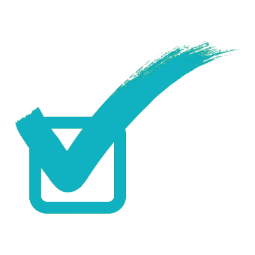 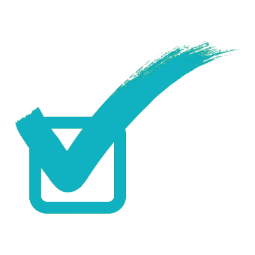 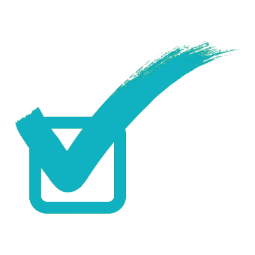 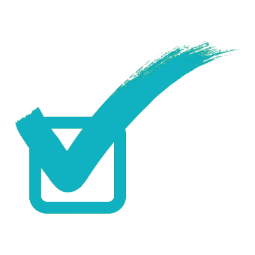 The services you pay for from your spending plan MUST:
Can be vendored & non-vendored
* Be a federally recognized service
Providers must be qualified
Support choice and inclusion
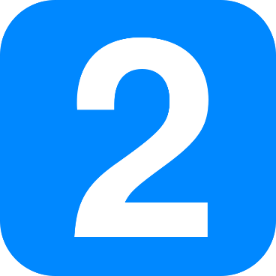 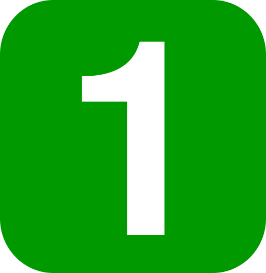 MUST try to get other sources to pay first 
(called “Generic Resources”)
MUST be provided in places where you are included in the community (called “Final Rule”)
41
[Speaker Notes: Handouts: SDP Service Definitions and SDP Service Codes by Budget Category

Identify what supports you need to reach your goals.  
Talk about what you need with the people you have asked to support you with your planning. This can include your independent facilitator or your regional center service coordinator. 
Identify where those services and supports can come from. Some of them are available at no cost to you, and some will be paid for using your SDP spending plan.
All the services paid for from your spending plan: 
The federal government has recognized these services and definitions and approved them for the program; these are the services available to you in SDP
Have to be provided by someone qualified to provide that service
Have to be in a setting that offers you choice and inclusion in your community; that is, the setting meets the Final Rule.
Can be provided by anyone qualified to provide the service as verified by your FMS, not just from those vendored with your regional center.

Let’s look at Generic Resources and the Final Rule to better understand that they mean for you in the SDP.

Training Tip! Point out that this is an important for slide. What this means is that it is important to you to participant in SDP so you can arrange services in a unique manner and it is important for you to abide by these requirements of planning for services in order to be able to participate in the SDP.]
PLANNING
REQUIREMENTS OF PLANNING FOR SERVICES
Generic Resources
IHSS

School District

Medi-Cal or health insurance
Personal care


Tutoring


Therapy
SAME requirement as in the traditional regional center system.
Helps you save money in your spending plan for other things.
Talk with your team if a generic resource does not meet your needs.
42
[Speaker Notes: The Lanterman Act states that regional centers are the payers of last resort.  Just like the way you receive services now, in the SDP, you must access other generic resources to pay first.]
PLANNING
REQUIREMENTS OF PLANNING FOR SERVICES
* Home & Community-Based Services & the Final Rule
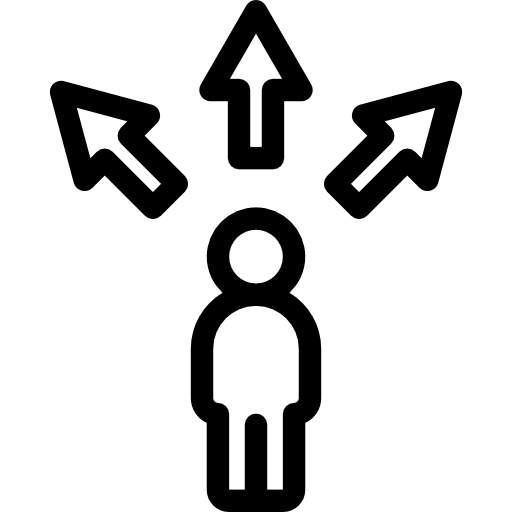 You make your own choices
The Self-Determination Program is designed so that you are included in YOUR community.
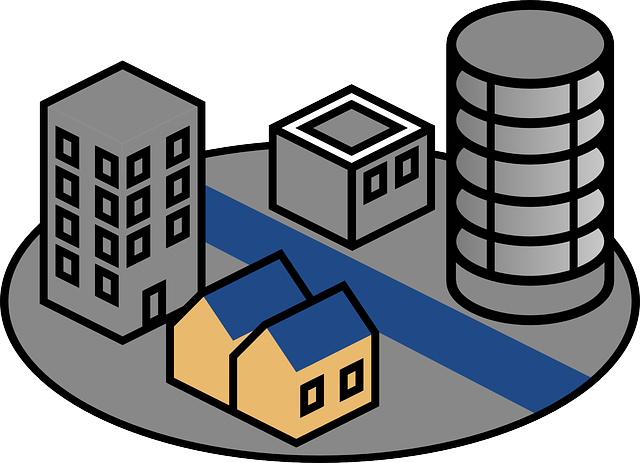 You live in neighborhoods of your choosing
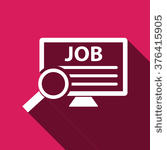 You have the opportunity to work and volunteer
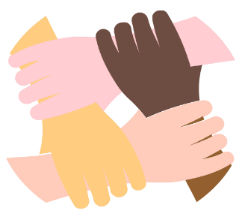 You are able to make friends with people with and without disabilities
43
[Speaker Notes: Handout: HCBS Final Rule

The SDP is designed so that you are included in your community. The services and supports you choose in the SDP must allow you to live, work and play in places where you have choices in how you spend your time and who you spend your time with. 
These are also things required by the federal government through the Home & Community-Based Services (or HCBS) Final Rule. 

Let’s take a look at the handout regarding the HCBS Final Rule. (Review handout “FOR CONSUMERS AND FAMILIES”)

By March 2022, all regional center vendored services will meet these requirements. The state, regional centers and vendors are working on this transition already and will complete assessments and on-site visits to show that all services meet the requirements by March 2022.  

What does this mean for you as a part of the SDP?

If you chose to use your SDP individual budget to pay for a service in a place that is intended mostly for people with disabilities and/or you receive a service with a group of other people with disabilities, that setting (or place where you receive those services) must be assessed to make sure it is in compliance with the HCBS Final Rule before you can start your service there.

Most of the services you choose in the SDP will not have to have this assessment because you will not be grouped with other people with a disability. However, if you choose a service described above, you, your service coordinator and your service provider will follow the process to make sure the setting is in compliance.]
PLANNING
REQUIREMENTS OF PLANNING FOR SERVICES
Setting Assessment and Process
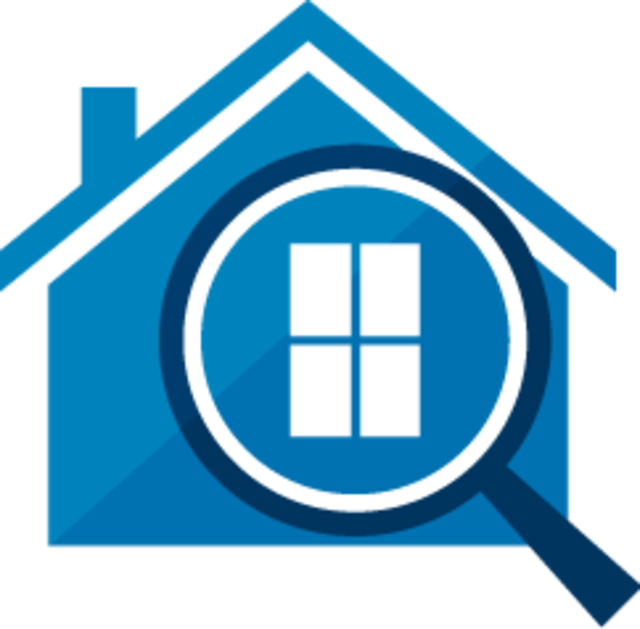 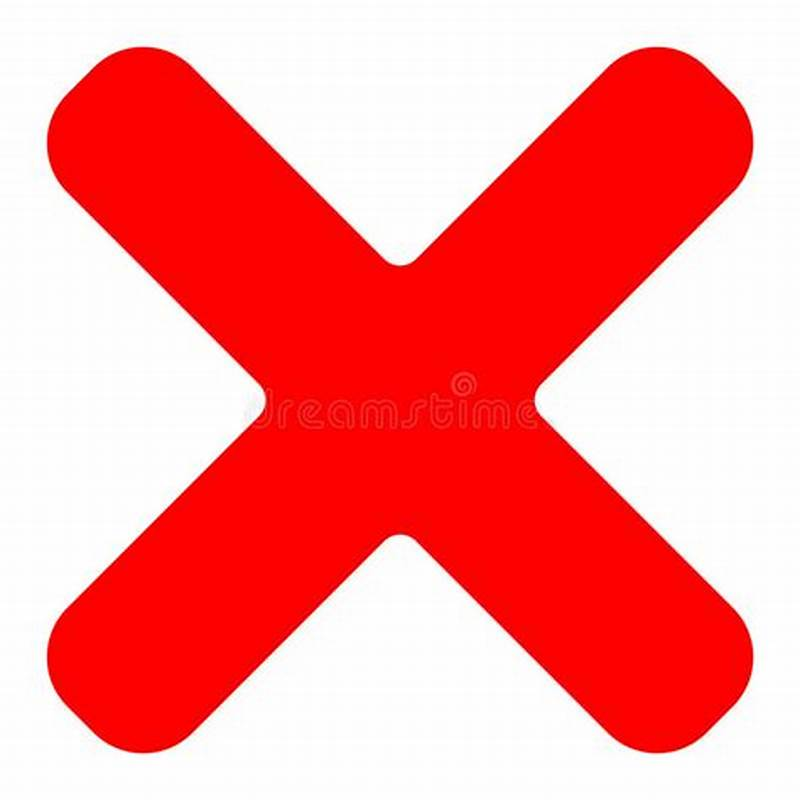 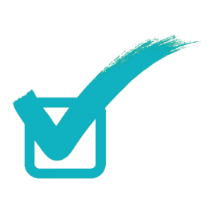 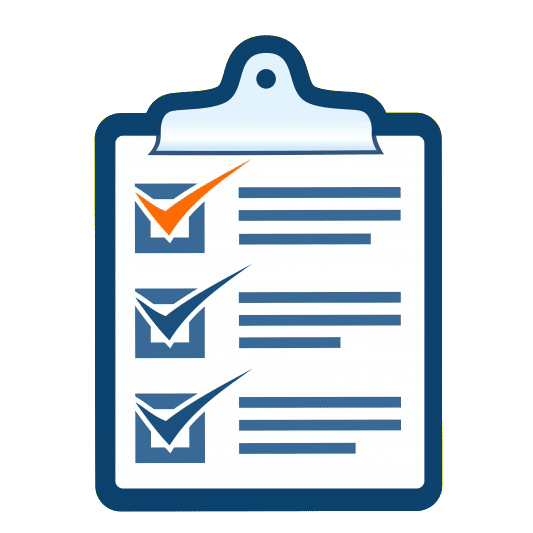 The selected provider, the regional center and YOU will  conduct an onsite assessment…
The provider will complete a self- assessment of the setting
If the provider passes you can use this service
If the provider does not pass, you can work with them towards change. If not you can NOT have services in this setting.
The FMS verifies the completion of the assessment process
44
[Speaker Notes: Again, if you chose to use your SDP individual budget to pay for a service in a place that is intended mostly for people with disabilities and/or you receive a service with a group of other people with disabilities, that setting (or place where you have those services) must be assessed to make sure it is in compliance with the HCBS Final Rule before you can start your service there.
A tool will be used to help you, your regional center and your service provider with the process.
There is a self-assessment part of the tool for your service provider to fill out.
You and your regional center will go to where you will have this service and go over the self-assessment tool the service provider filled out and make sure the setting meets the HCBS Final Rule.
If there are some changes needed so that the setting will meet the HCBS Final Rule, the regional center, you and the service provider should talk about what changes could be done. The goal is to work together so that the place you picked will be following the HCBS Final Rule. 
If the setting does not meet the HCBS final rule, you cannot choose to have services in that setting. 
Once the setting assessment has been completed your FMS provider will verify the completion of the assessment process.]
PLANNING
REVIEW
Person-centered planning and self-determination 

Individual program plan (IPP) and self-determination 

Requirements of planning for services
Generic resources
Community inclusion
PLANNING REVIEW
45
[Speaker Notes: Person-centered planning guides you and your team towards your goals, dreams and your future.

The IPP will document all of the services and supports, including your individual budget.

The services on your IPP MUST be federally recognized services, from qualified people, support community inclusion, and can be from both vendored and non-vendored providers. 

Generic services MUST be accessed first.]
Individual Budget
Learning Objectives
Know how a budget is determined for a Self-Determination Program participant
Know how a budget can be modified for a Self-Determination Program participant
Know what services can and cannot be purchased with an individual budget under the Self-Determination Program
47
Individual Budget
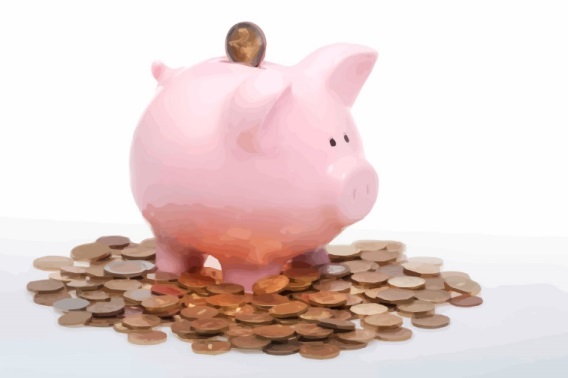 The individual budget is the amount of money you can use for your plan

It is based on the amount the regional center spent for your services in the last 12 months

The individual budget amount can be changed if your needs change 

You still need to access generic services first
48
[Speaker Notes: The individual budget is the amount of money you can use for your plan. Your plan will talk about what services and supports you need.
The amount of money you receive for your budget is based on the cost of your services from the regional center in the last 12 months.
The individual budget may be adjusted to support any prior needs or resources that were not addressed in the individual program plan.  
For people that are new to the regional center, their budget will be determined by the average cost that the regional center pays for each service – unless the person has a unique need that requires a higher or lower cost.
Your budget amount can be adjusted up or down. For example if you have a big change in your life:  like moving out into your own apartment; or if you become very sick; or if you get a new job. 
These big changes may mean you could have a change in your budget. Let your team know your budget needs to be reviewed as changes come up in your life.
Keep in mind that there are generic resources available to you. A generic resource is something that’s available to everyone, not just people who are served by the regional center. These resources need to be used first before you use the money in your budget. Generic resources can be things like education through the school district, health services through your health insurance, or personal care through In-Home Support Services.
Remember you have friends, family and other important people in your life who are resources and can help you.]
Individual Budget
The amount of annual funding available to the Self-Determination Program participant for the purchase of services and supports necessary to implement the Individual Program Plan.
49
[Speaker Notes: STATUTE:
Welfare and Institutions Code (WIC) 4658.8 (c)(3)
…The individual budget shall be determined using a fair, equitable, and transparent methodology.

WIC 4685.8 (d)(3)(D)
The participant shall manage Self-Determination Program services and supports within his or her individual budget.

WIC 4685.8 (n)(B)(iii)
(2) The amount of the individual budget shall be available to the participant each year for the purchase of program services and supports. An individual budget shall be calculated no more than once in a 12-month period, unless revised to reflect a change in circumstances, needs, or resources of the participant using the process specified in clause (ii) of subparagraph (A) of paragraph (1).]
Budget Determination
For current regional center consumer:
Budget is determined by the amount of money spent in the last 12 months on his or her services

For newly eligible regional center consumers or those with less than 12 months of expenditures:
After the IPP team identifies necessary services for the consumer, the regional center determines the cost by using the average cost paid by the regional center for each service
50
[Speaker Notes: NOTES:
For some participants, there may be a difference between the amount of funding authorized and the amount of funding utilized during the prior 12 months. 

STATUTE:
WIC 4685.8 (n)(1)(A)(i)
…for a participant who is a current consumer of the regional center, his or her individual budget shall be the total amount of the most recently available 12 months of purchase of service expenditures for the participant.  

WIC 4685.8 (n)(1)(B)(i)(ii)
(B) For a participant who is either newly eligible for regional center services or who does not have 12 months of purchase service expenditures, his or her individual budget shall be calculated as follows: 
(i)The IPP team shall identify the services and supports needed by the participant and available resources, as required by Section 4646.
(ii)The regional center shall calculate the cost of providing the services and supports to be purchased by the regional center by using the average cost paid by the regional center for each service or support unless the regional center determines that the consumer has a unique need that requires a higher or lower cost. The regional center shall certify on the individual budget document that this amount would have been expended using regional center purchase of service funds regardless of the individual’s participation in the Self–Determination Program.  

WIC 4685.8 (k)
The IPP team shall utilize the person centered planning process to develop the IPP for a participant…The IPP team shall determine the individual budget to ensure the budget assists the participant to achieve the outcomes set forth in his or her IPP and ensures his or her health and safety.]
Budget Modifications
Can occur if the IPP team determines an adjustment is necessary due to a change in the participant’s:
Circumstances
Needs
Including prior unaddressed needs
Resources
51
[Speaker Notes: NOTES:
Changes in a participant’s circumstances may include, for example, the individual completing and exiting his or her school program.
Changes in a participant’s resources that impact their individual budget may include, for example, changes to generic resources such as Medi-Cal benefits.
The budget categories are: Living Arrangement, Employment and Community Participation, and Health & Safety

STATUTE:
WIC 4685.8 (n)(1)(A)(ii)
An adjustment may be made to the amount specified in clause (i) if both of the following occur:
(I) The IPP team determines that an adjustment to this amount is necessary due to a change in the participant’s circumstances, needs, or resources that would result in an increase or decrease in purchase of service expenditures, or the IPP team identifies prior needs or resources that were unaddressed in the IPP, which would have resulted in an increase or decrease in purchase of service expenditures.
(II) The regional center certifies on the individual budget document that regional center expenditures for the individual budget, including any adjustment, would have occurred regardless of the individual’s participation in the Self-Determination Program.
WIC 4685.8 (n)(1)(B)(i)
The IPP team shall identify the services and supports needed by the participant and available resources, as required by Section 4646.

WIC 4685.8 (o)
Annually, participants may transfer up to 10 percent of the funds originally distributed to any budget category set forth in paragraph (3) of subdivision (n) to another budget category or categories. Transfers in excess of 10 percent of the original amount allocated to any budget category may be made upon the approval of the regional center or the participant’s IPP team.]
Services
Must be included in the approved Federal waiver 
Do not include generic services which must first be exhausted
Must be documented in the participant’s Individual Program Plan
52
[Speaker Notes: NOTES:
Services and descriptions are subject to change pending approval by the Centers for Medicare & Medicaid Services.
Self-Determination Services may be purchased in addition to generic services, but not replace them.
The participant shall only purchase services and supports necessary to implement his or her IPP.
Some providers must complete a criminal background check in order to be eligible to provide services.
Some providers, e.g., nurses and psychiatrists, must be licensed or certified to be eligible to provide services.
Providers who are on the federal debarment list or who have been convicted of certain crimes are not eligible to provide services. 

STATUTE:
WIC 4685.8 (c)(6)
The Self-Determination Program shall only fund services and supports provided pursuant to this division that the federal Centers for Medicare & Medicaid Services determines are eligible for federal financial participation.  

WIC 4685.8 (d)(3)(B)
The participant shall utilize the services and supports available within the Self-Determination Program only when generic services and supports are not available.

WIC 4685.8 (d)(3)(C)
The participant shall only purchase services and supports necessary to implement his or her IPP and shall comply with any and all other terms and conditions for participation in the Self-Determination Program described in this section.

WIC 4685.8 (d)(3)(E) 
The participant shall utilize the services of a financial management services provider of his or her own choosing and who is vendored by a regional center.


HANDOUT
List of services that are posted on the Department’s Self-Determination Program Updates website.]
Services
The Financial Management Services provider must be vendored by a Regional Center
The Financial Management Services provider will work with each participant’s service coordinator
Service providers may or may not be vendored by a regional center
53
[Speaker Notes: NOTES:
Self-Determination Program participants are required to work with Financial Management Service providers who are vendored by a Regional Center.
The Financial Management Services provider will coordinate with the Regional Center on budget issues.
There is a separate training module on Financial Management Services.

WIC 4685.8 (u)
The FMS provider shall provide the participant and the regional center service coordinator with a monthly individual budget statement that describes the amount of funds allocated by budget category, the amount spent in the previous 30-day period, and the amount of funding that remains available under the participant’s individual budget.]
Where to find out about services
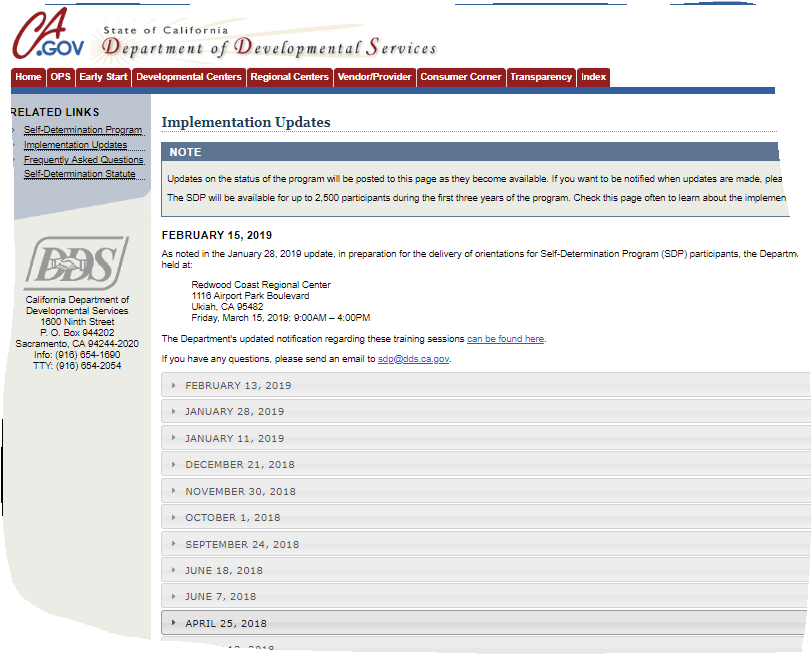 List
Descriptions
Approved Waiver (Qualifications)

https://www.dds.ca.gov/SDP/SDPUpdates.cfm

Click on JUNE 7, 2018 Update
54
Independent Facilitator
Learning Objectives
Understand the roles, responsibilities, and training required for Independent Facilitators
Understand the relationship between participants, financial management services providers, and regional centers
56
Roles and Responsibilities
Helps participants explore different service options which can include a combination of paid and unpaid natural supports and services funded through their individual budget
Participants who elect not to work with Independent Facilitators may request that regional center service coordinators fulfill the role
Receives training in the principles of self-determination, person-centered planning, and other responsibilities at his or her own cost
57
[Speaker Notes: NOTES:
Not everything outlined in a participant’s person-centered plan or IPP needs to cost money. It is up to the Independent Facilitator to explore all options when seeking appropriate services and service providers in the participant’s community.
The Independent Facilitator should know about available services and be able to “think outside of the box.”
The law does not specify credentials required to act as an Independent Facilitator. 
Details regarding training for Independent Facilitators will be forthcoming.

STATUTE:
Welfare and Institutions Code (WIC) WIC 4685.8 (c)(2)
…An independent facilitator shall receive training in the principles of self-determination, the person-centered planning process, and the other responsibilities described in this paragraph at his or her own cost.
WIC 4685.8(d)(3)(F) 
The participant may utilize the services of an independent facilitator of his or her own choosing for the purpose of providing services and functions as described in paragraph (2) of subdivision (c)*. If the participant elects not to use an independent facilitator, he or she may use his or her regional center service coordinator to provide the services and functions described in paragraph (2) of subdivision (c).

*See next page for full WIC reference of 4685.8 (c)(2).]
Roles and Responsibilities
Chosen and directed by the participant
Does not provide any other services to the participant, pursuant to his or her IPP
Is not employed by an entity or person providing services to the participant 
Any fees are paid from a participant’s individual budget
Be familiar with state law and the federal Self-Determination Program Waiver
58
[Speaker Notes: NOTES:
Self-determination participants can choose Independent Facilitators who can assist with the person-centered planning process.
Independent Facilitators cannot provide any other services to the participant.
Independent facilitation allows facilitators to be completely dedicated to the person they are assisting.
Individuals who act as Independent Facilitators should also be familiar with, at a minimum, the state law and the Self-Determination Program Waiver. More information on SDP can be found at http://www.dds.ca.gov/SDP/SDPUpdates.cfm.

STATUTE:
WIC 4685.8 (b)(2)(E)
Choice of independent facilitators who can assist with the person-centered planning process and choice of financial management services providers vendored by regional centers who can assist with payments and provide employee-related services.

WIC 4685.8 (c)(2) 
“Independent Facilitator” means a person, selected and directed by the participant, who is not otherwise providing services to the participant pursuant to his or her IPP and is not employed by a person providing services to the participant.  The independent facilitator may assist the participant in making informed decisions about the individual budget, and in locating, accessing, and coordinating services and supports consistent with the participant’s Individual Program Plan.  He or she is available to assist in identifying immediate and long-term needs, developing options to meet those needs, leading, participating, or advocating on behalf of the participant in the person-centered planning process and development of the Individual Program Plan, and obtaining identified services and supports.  The cost of the independent facilitator, if any, shall be paid by the participant out of his or her individual budget.  An independent facilitator shall receive training in the principles of self-determination, the person-centered planning process, and the other responsibilities described in this paragraph at his or her own cost.]
May assist with:
Allocating the individual budget based on needs identified in the Individual Program Plan
Locating, accessing and coordinating services
Identifying immediate and long-term needs
Advocating on behalf of the participant in the person-centered planning process and development of the IPP
Obtaining services and supports
59
[Speaker Notes: NOTES:
Functions could include:
Assisting the participant in making informed decisions about the individual budget; locating, accessing, and coordinating services and supports consistent with the participant’s Individual Program Plan.
Assisting in identifying immediate and long-term needs and developing options to meet those needs.
Leading, participating, or advocating on behalf of the participant in the person-centered planning process and development of the Individual Program Plan, and obtaining identified services and supports. 
Ongoing supporter that helps to:
Develop long-term vision of the desired life
Develop long-term strategies to IPP goals
Connect IPP goals to supports
Acquire supports
Access critical generic resources
Prioritize and plan support]
Other
The parent of a minor child may not serve as a paid independent facilitator
The spouse of an adult served by the Regional Center may not serve as a paid independent facilitator.
60
[Speaker Notes: NOTES:
While it is important that the Independent Facilitator’s capabilities match the participant’s needs, the Independent Facilitator should also develop and maintain good rapport with the Financial Management Service provider and the regional center service coordinator. 
As the liaison to the regional center and Financial Management Services provider, the Independent Facilitator communicates with individuals and entities involved in the provision of services and supports.
May assist with determining whether settings chosen by the participant meet the federal home and community-based services settings requirements.  Details on the participants assessment of services for compliance with the federal home and community-based services setting requirements will be forthcoming.]
Activity: Discussion
What would it look like for your organization to work with an Independent Facilitator?
What would work about it?
What might be a challenge?
Could your organization develop Independent Facilitator services?
Why or why not?
Could you be an Independent Facilitator?
What might you like about it?
What would be a challenge?
61
Financial Management Services
Learning Objectives
Understand the role of the Financial Management Services (FMS) provider and requirements for FMS participation in the Self-Determination Program
Know the differences between 3 FMS models: Bill Payer, Co Employer, Sole Employer
Understand the relationships between the Self-Determination Program participant, FMS provider, independent facilitator, and regional center
63
PAYING FOR SERVICES AND SUPPORTS
FINANCIAL MANAGEMENT SERVICE
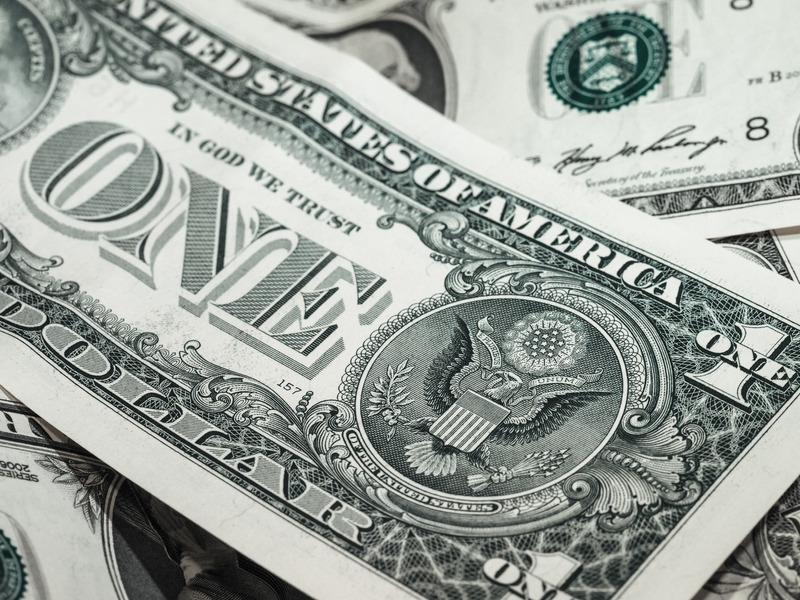 FINANCIAL MANAGEMENT SERVICE
(FMS)
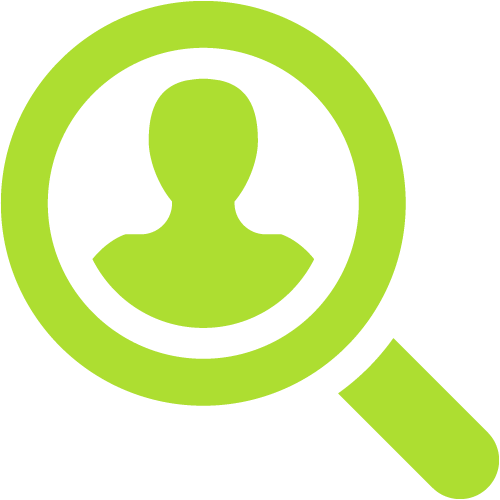 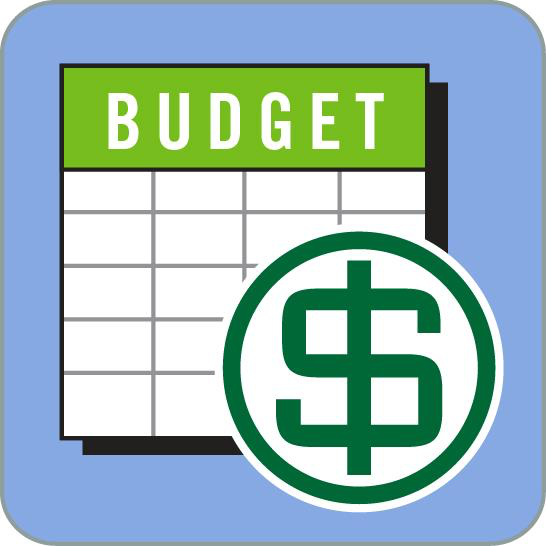 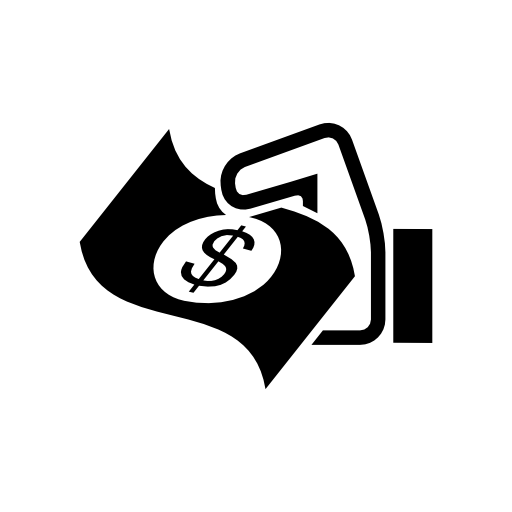 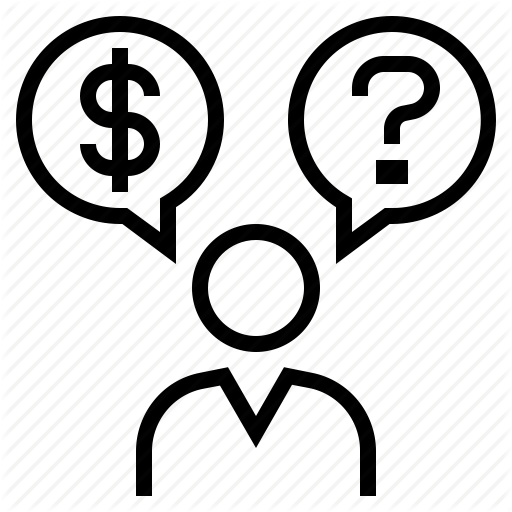 Support With Spending Plan
Checks Background and Qualifications
Provides You  Monthly Summaries
Uses Budget to Pay for Services
64
[Speaker Notes: One of the largest supports to you is your financial management service, or FMS. 
The FMS is the only service provider who must be vendored with the regional center and is the only service you are required to have. 
The FMS uses your spending plan to pay for the services and supports in your IPP.
They send you and your regional center monthly summaries on you spending plan.
They will help you make sure you don’t overspend.
The FMS will make sure the people you select to work for you are qualified to provide the service they’re hired to do. 
They will help your potential staff get background checks done, if needed.]
FMS Provider Description
Ensures there are financial resources for participants to implement their Individual Program Plans throughout the year by helping participants to manage their funds
Distributes and tracks the funds contained in participants’ individual budgets
Gets paid from funds allocated through participants’ individual budgets
65
[Speaker Notes: NOTES:
Financial management services are mandatory and integral to participant self-determination. An FMS provider must perform necessary financial transactions on behalf of participants. 
Meets legal requirements and other specific qualifications established by the Department. 

STATUTE:
Welfare and Institutions Code (WIC) 4685.8 (c)(1). “Financial management services” means services or functions that assist the participant to manage and direct the distribution of funds contained in the individual budget, and ensure that the participant has the financial resources to implement his or her IPP throughout the year. These may include bill paying services and activities that facilitate the employment of service and support workers by the participant, including, but not limited to, fiscal accounting, tax withholding, compliance with relevant state and federal employment laws, assisting the participant in verifying provider qualifications, including criminal background checks, and expenditure reports.” 
The financial management services provider shall meet the requirements of Sections 58884, 58886, and 58887 of Title 17 of the California Code of Regulations and other specific qualifications established by the department. The costs of financial management services shall be paid by the participant out of his or her individual budget, except for the cost of obtaining the criminal background check specified in subdivision (w).]
General FMS Responsibilities
Required to be vendored by a regional center
Provide participants and regional center service coordinators with a monthly individual budget statement
Receive, track and disburse funds based on participants’ IPP and budget
Verify provider qualifications*
66
[Speaker Notes: NOTES:
FMS providers must go through the vendorization process. This process including provider qualifications is referenced in Title 17.
Regional centers must vendorize all FMS applicants who meet the required provider qualifications. Information on the vendorization process and provider qualifications is continuously available via the internet at http://www.dds.ca.gov/VendorInfo/. 
The budget statement will describe the amount of funds allocated by budget category, the amount spent in the previous 30-day period, and the amount of funds that remain available in the participant’s individual budget.

STATUTE:
WIC 4685.8 (v). Only the financial management services provider is required to apply for vendorization in accordance with Subchapter 2 (commencing with Section 54300) of Chapter 3 of Title 17 of the California Code of Regulations, for the Self-Determination Program. All other service and support providers shall not be on the federal debarment list and shall have applicable state licenses, certifications, or other state required documentation, including documentation of any other qualifications required by the department, but are exempt from the vendorization requirements set forth in Title 17 of the California Code of Regulations when serving participants in the Self-Determination Program.
The financial management services provider shall meet the requirements of Sections 58884, 58886, and 58887 of Title 17 of the California Code of Regulations and other specific qualifications established by the department.  [WIC 4685.8 (c)(1) ] 
WIC 4685.8 (u). The financial management services provider shall provide the participant and the regional center service coordinator with a monthly individual budget statement.]
General FMS Responsibilities
Verify provider qualifications
Ensure that service providers have all applicable state licenses, certifications or other documentation and are not on the federal deparment list.
Ensure, in partnership with IPP team, that home and community-based services settings chosen by participants fully meet all requirements specified in the federal rules, both initially and ongoing.
67
[Speaker Notes: NOTES:
The federal Self-Determination Program Waiver document lists qualifications for each service provider type.  The Waiver details requirements for provider licenses, certificates, and/or other standards.
These are available in Appendix C of the Waiver application which is posted at http://www.dds.ca.gov/SDP/SDPUpdates.cfm.]
PAYING FOR SERVICES AND SUPPORTS
FINANCIAL MANAGEMENT SERVICE
Relationship with Your FMS
The FMS provides services and supports based 
on your specific needs. 
How do you determine that relationship?
What is your relationship with your employees?
Will you have employees?
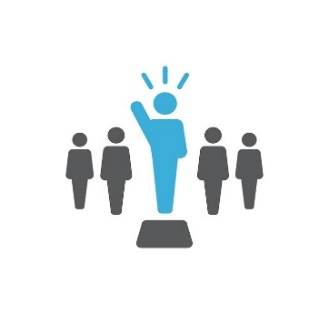 68
[Speaker Notes: The next few slides walk through how to decide which FMS relationship you NEED for the services and supports in your spending plan.]
PAYING FOR SERVICES AND SUPPORTS
FINANCIAL MANAGEMENT SERVICE
Bill Payer
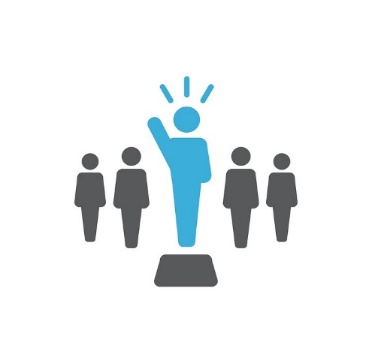 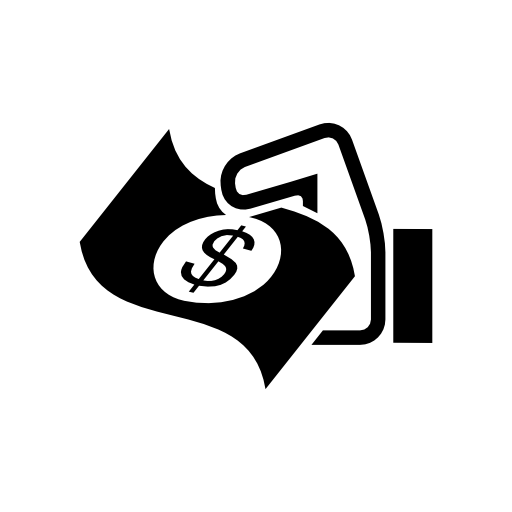 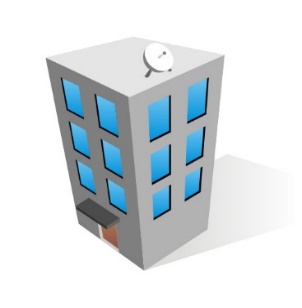 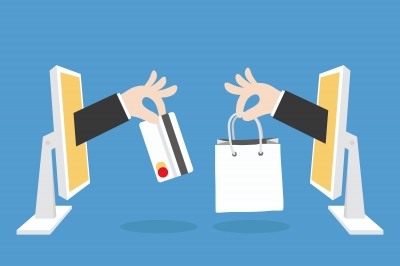 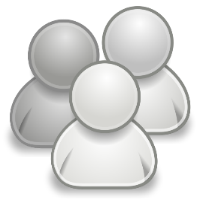 The people who help you already work for an agency.
You do NOT want to be the employer of your workers.
FMS will pay the bills.
FMS will purchase items from a company for you.
69
[Speaker Notes: You have your IPP and your spending plan which shows the services and supports you’ve selected. 
So, you ask the question, “Will I have employees?”
No – No employees. 
I am only purchasing items 
I will not have employees because I am hiring an agency/company to provide people to work with me. I do not have an employer/employee relationship with the people helping me. I’ve hired an agency/company and the people who help me are employed by the agency/company.
This would be the Bill Payer Model:
The FMS providing these services writes checks and pays for services and supports listed in the IPP on your behalf.  
No employer/employee relationship exists between the FMS, the service provider, or the participant.  
A participant may choose this model of FMS provider only when purchasing goods or when purchasing services and supports from an agency or company.  
The agency or company is responsible to provide the items and/or workers, and the FMS provider writes the check for the services and supports provided. 
It’s the agency or company that has the employer/employee relationship with the worker and therefore is responsible for all applicable employment laws and taxes and to obtain appropriate insurances (i.e. worker’s compensation). 
Examples:
Taking a class from the parks and recreation department
Buying a computer from a company
Paying for transportation to a company
Hiring a company to supply you workers in your home
Working with an agency to help you apply for a job
Providers who already work with your regional center]
PAYING FOR SERVICES AND SUPPORTS
FINANCIAL MANAGEMENT SERVICE
Sole Employer
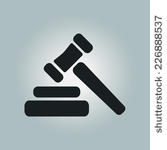 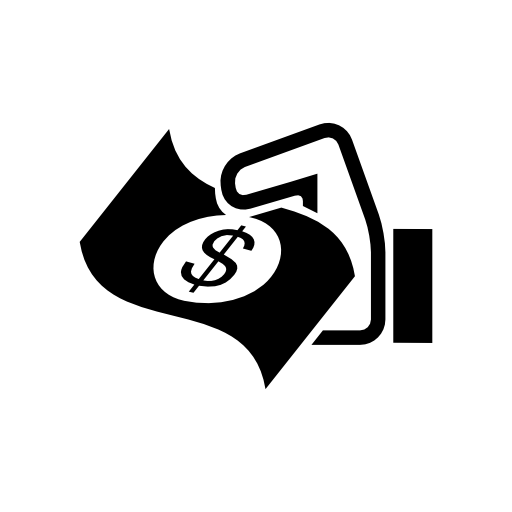 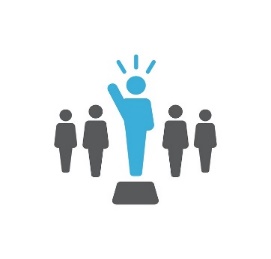 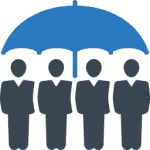 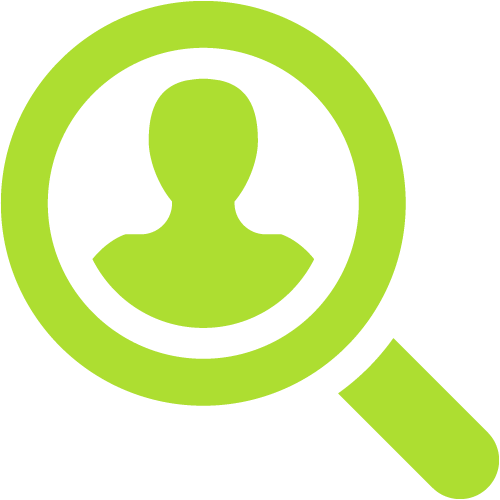 Must obtain any necessary insurances related to employment.
You DO want to be the employer of your workers.
Assists you in following all applicable employment laws.
Checks Background and Qualifications
FMS will pay the bills.
FMS
YOU
70
[Speaker Notes: So, going back to ask the question, “Will I have employees?”

Yes- I will have people working for me directly and I want to have full responsibility and liability as their employer with support to follow employment laws from my FMS.
This would be the Sole Employer Model:
A participant may choose this model if they want to be the direct employer of those providing services. 
The FMS providing services in this model assists the participant by:
Helping them abide by all applicable employment laws
Verifying provider qualifications and obtaining background checks 
Processes payroll. 
The participant is required to maintain the primary employer liability and will:
Obtain any necessary insurances related to employment (i.e., worker’s compensation) which will be paid for from your spending plan. These costs would be added to any hourly rate you decide to pay your employees. (Remember, this was the 18% we used as an example/estimate in the spending plan activity.) 
You may choose this model if you desire to have more control over your services and supports and you want to assume the role of an employer with the support of an FMS.]
PAYING FOR SERVICES AND SUPPORTS
FINANCIAL MANAGEMENT SERVICE
Co-Employers
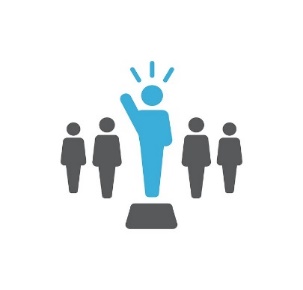 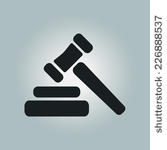 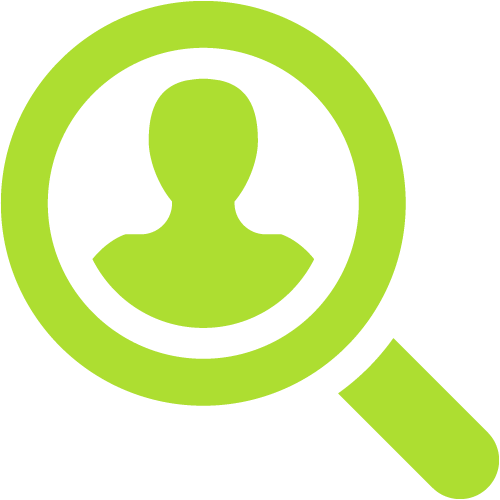 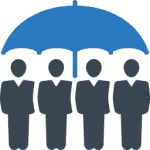 Follows all applicable employment laws.
Handles necessary insurances related to employment.
SHARES being the employer.
You want to SHARE being the employer of your workers.
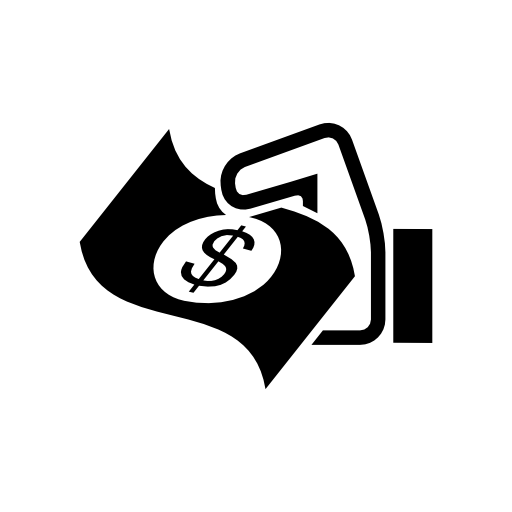 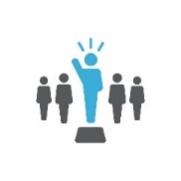 FMS will pay the bills.
Checks background and qualifications.
YOU
FMS
71
[Speaker Notes: So, going back to ask the question, “Will I have employees?”

Yes- And I want to share responsibility as an employer with my FMS.
This would be the Co-Employer Model:
A participant may choose this model if they want to share some of the employer roles and responsibilities with an FMS. 
While the FMS provider in this model is the employer of record, the participant maintains the ability to hire and terminate employees with input from the FMS provider. 
The FMS provider maintains the primary employer liability. 
The FMS will obtain any necessary insurances related to employment (i.e., worker’s compensation) which will be paid for from your spending plan. These costs would be added to any hourly rate you decide to pay your employees. (Remember, this was the 18% we used as an example/estimate in the spending plan activity.) 
The FMS also assists by verifying provider qualifications, background checks and processing payroll.]
PAYING FOR SERVICES AND SUPPORTS
FINANCIAL MANAGEMENT SERVICE
*FMS Cost
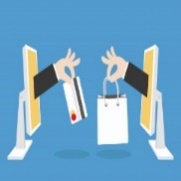 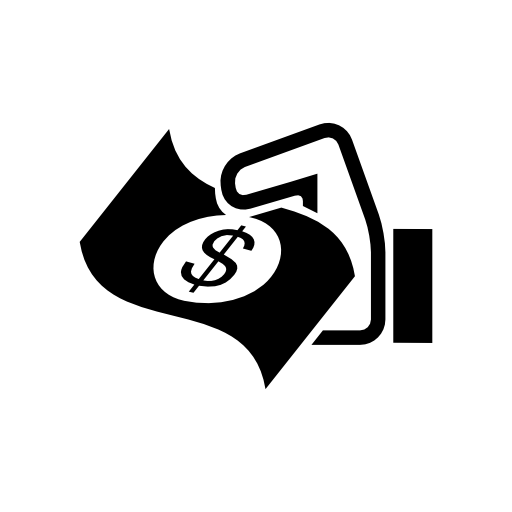 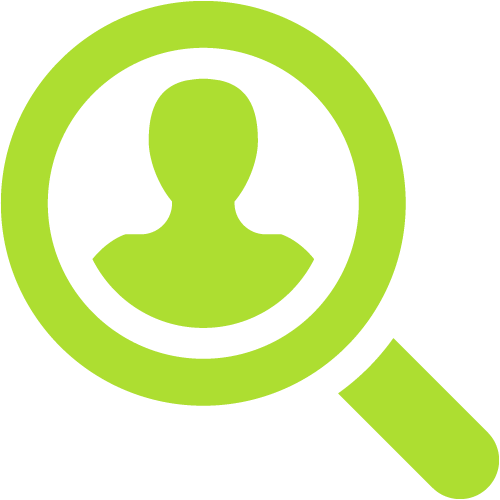 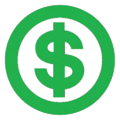 FMS SERVICES
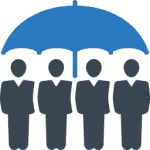 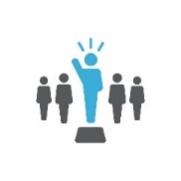 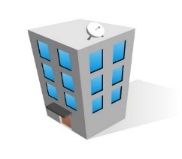 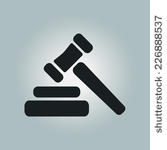 72
[Speaker Notes: Handout:  FMS Maximum Provider Rates

Your rate for FMS services will be based on the highest rate of your combined models which means the FMS will have the highest responsibility in working with you.
For example, if some of your services follow the bill payer model and some will follow the co-employer model, your maximum rates will be based on the co-employer model. 
The FMS rates are:
maximum rates 
based on the number of services paid for on your spending plan
You can negotiate with your FMS provider if you would like to talk about rates lower than these.]
YOUR RIGHTS AND SAFETY
BACKGROUND CHECKS
The FMS helps protect your safety in the Self-Determination Program
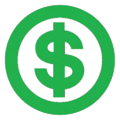 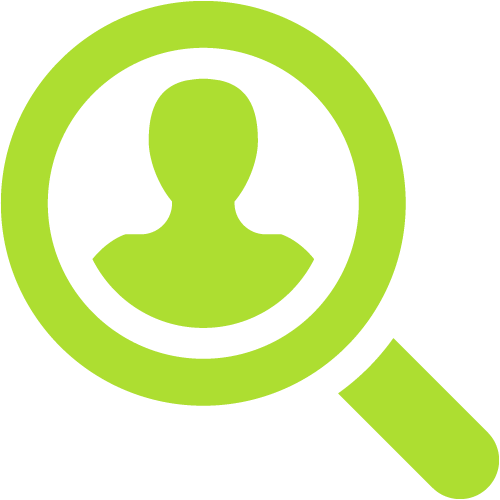 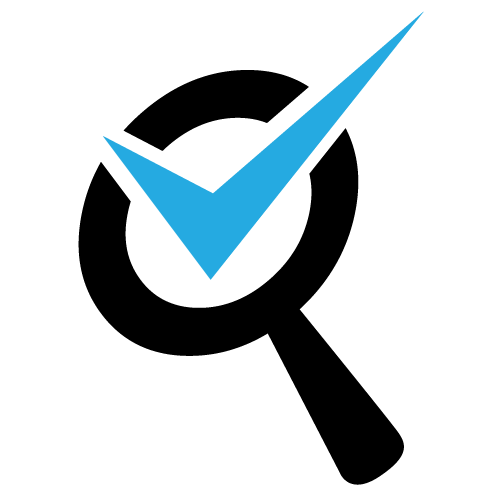 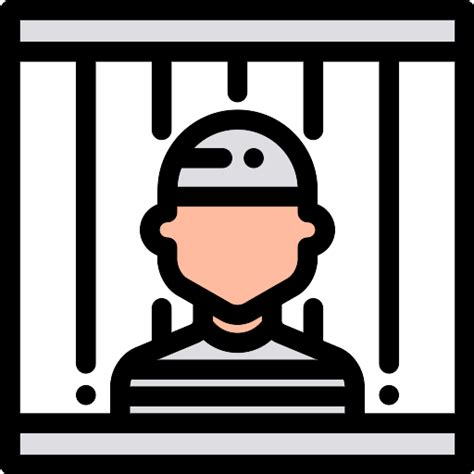 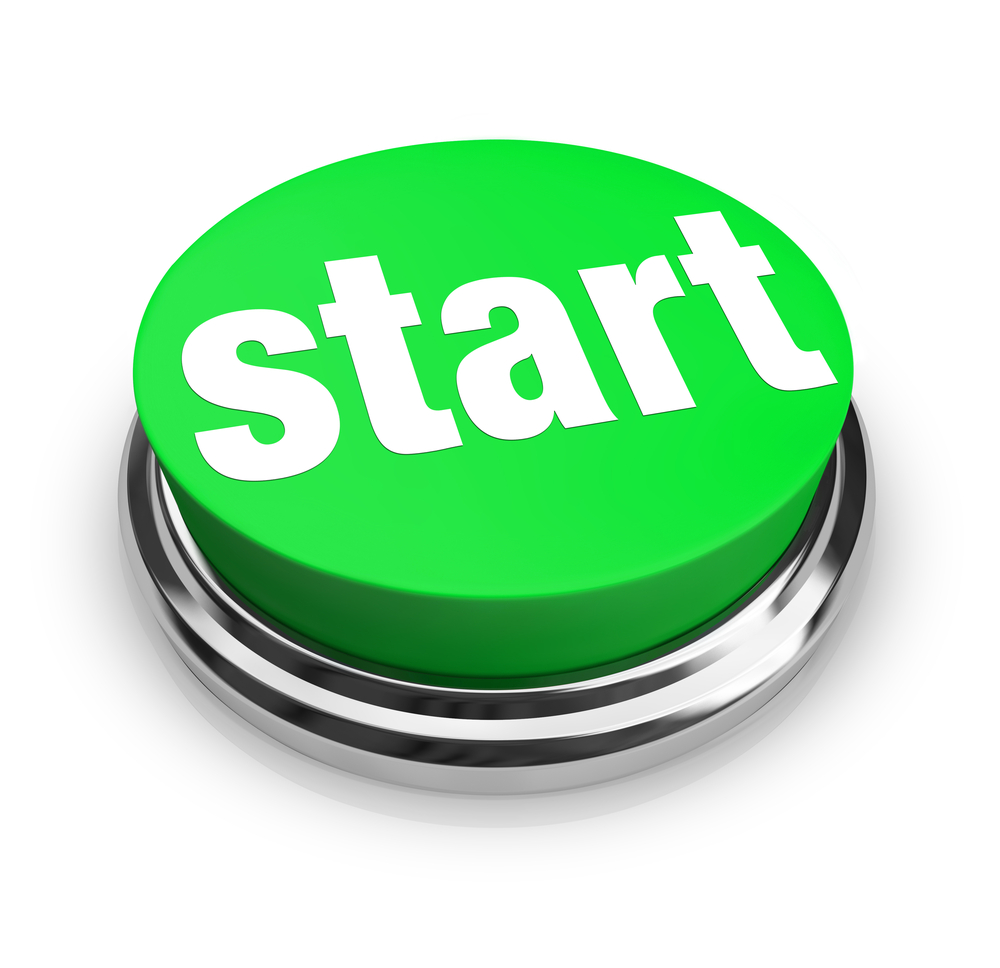 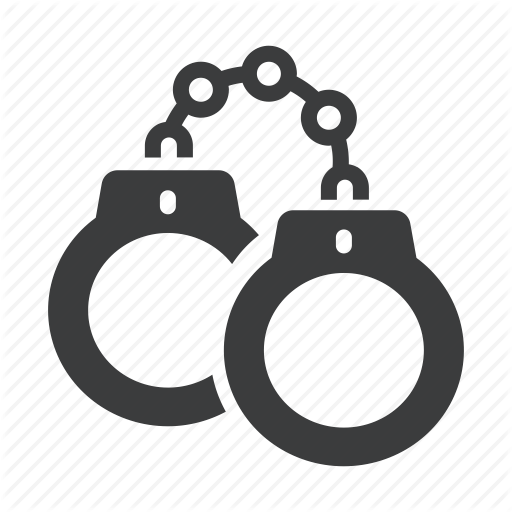 Results are sent to your FMS
Service provider pays for the cost
Convicted of a minor crime?
DDS will need to approve before they start
Background check is completed and they are cleared
Convicted of a serious crime?
They cannot provide you services
Provider can start to provide you services
Required:
Providers of direct personal care
Any other provider that YOU, the consumer requests

Questions regarding background checks: 
sdpbackground@dds.ca.gov
73
[Speaker Notes: KEY POINTS
Some of the providers you hire will be required to get a criminal background check. This is an important safety measure in the SDP.
Criminal background checks are required for people who are paid from your spending plan who provide direct personal care to you, including family members and friends. Direct personal care is assistance with dressing, grooming, bathing or your personal hygiene services.  
You or your FMS may require any other service providers to obtain a background check as well. There may be instances where this is important for you or your FMS provider to have.
Your FMS makes sure that background checks are completed. 
The service provider or staff MUST get a new background check from DDS, even if they have already done one from providing other services (ie: IHSS). They are required to have a DDS background check. 
Only one background check is required in the SDP even if the provider serves more than one participant.

How the process works:
Your FMS can help your provider find fingerprinting locations. Locations are all over California.
Your FMS will provide the paperwork needed for fingerprinting
The cost for fingerprinting is paid by the potential provider
Results usually are sent within 48 hours to the State of California (Dept of Justice and DDS)
The FMS will receive the results of the background checks from DDS but not the specific details. 
If the potential provider was convicted of a minor crime? DDS will need to approve before they start
If the potential provider was arrested or convicted of a serious crime, they will not be able to obtain a clearance. 

A serious crime includes that the person has been convicted of, or is awaiting trial for; murder or attempted murder; child, elder or dependent adult abuse; rape or sexual battery; robbery; arson; kidnapping; carjacking; extortion.

Your FMS will tell you that there is something on their background check and that they are not eligible to provide your services paid for through the SDP. 
Again, as you begin to set up your services, any questions about background checks can go to sdpbackground@dds.ca.gov 

ADD INFO ABOUT SIRSs and mandated reporting here verbally]
Vendored Service Providers and SDP
Self Determination is here…what does that mean if I am a vendored service provider?
How will services be delivered?
Will I still be able to provide services?
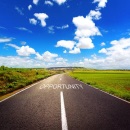 74
Currently Vendored Providers
Can continue to provide services exactly the same
Can negotiate directly with the participant to provide services in unique and individualized ways
Can negotiate rates directly with the participant
Can serve as Independent Facilitator to individuals not currently receiving direct services from you/your agency
Can serve as Fiscal Management Service agency to individuals not currently receiving direct services from you/your agency
Can provide Person Centered Practice services to individuals transitioning into SDP, if qualified
75
Currently Vendored Providers
Continue to work with RC Service Coordinator
May work with Independent Faciliator
Will work with FMS
Invoices submitted to FMS
FMS makes payment
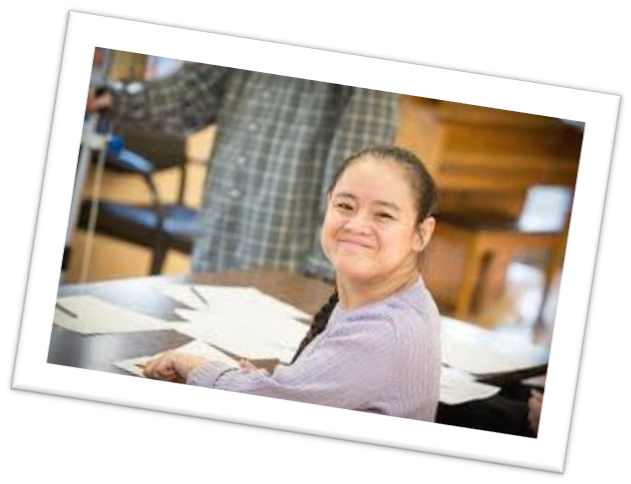 76
How will services be delivered?
By Vendored and non-Vendored Providers
Directly to consumer
Responsibilities
Quality Assurance
Special Incidents
Mandated Reporting
Rights
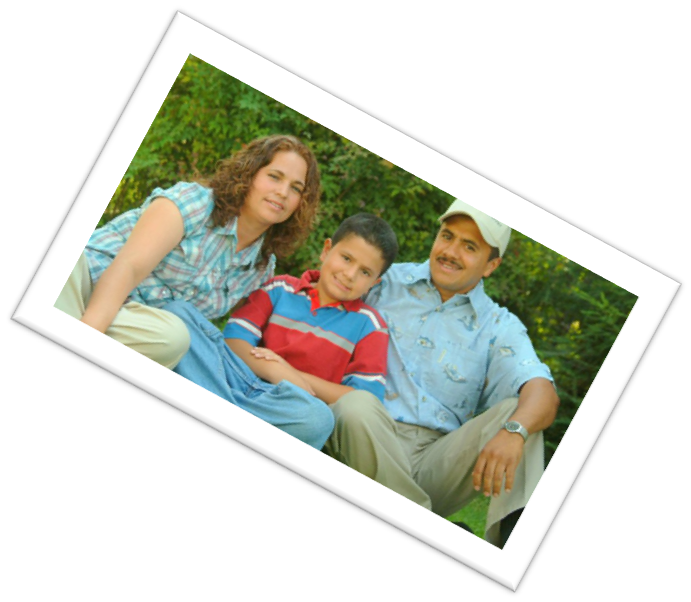 77
Next Steps as A Provider
Find out if anyone you serve is in the “soft roll out” of SDP
Learn more about the new roles of Independent Facilitator and FMS
Think about ways you might deliver services differently
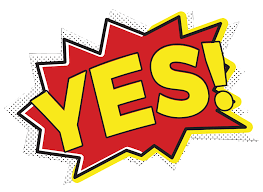 Will I still be able to provide services????
78
Next Steps at SGPRC
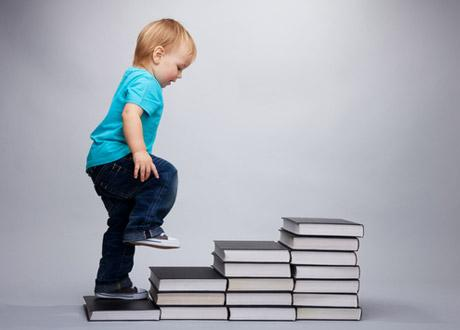 79
Questions?
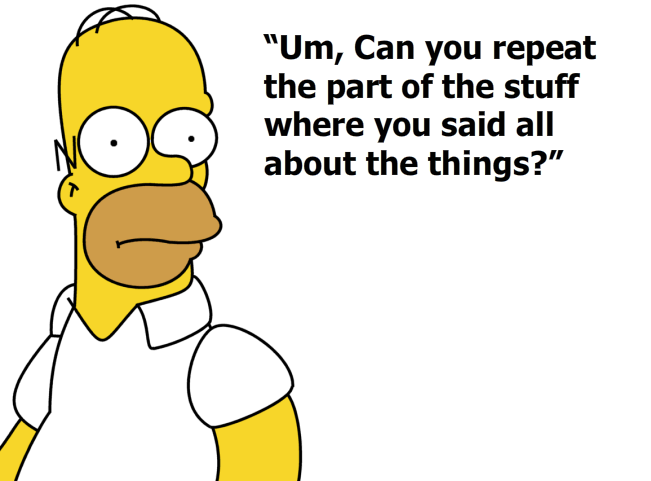 80
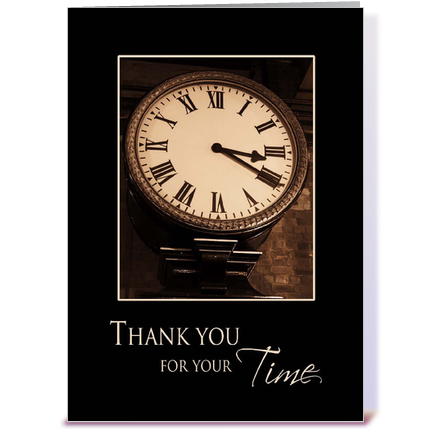 81